ПОЛОВАЯ СИСТЕМА САМКИ
СТРОЕНИЕ ФОЛЛИКУЛОВ
Зернистый слой
Ооцит первого порядка
Тека
Фолликулярные клетки
Блестящая оболочка
Ядро
Базальная пластинка
Плоские 
фолликулярные клетки
СХЕМА ЯИЧНИКА
Поздний вторичный фолликул
Третичный фолликул
Вторичный фолликул
Атретический фолликул
Белочная оболочка
Примордиальный фолликул
Первичный фолликул
Овуляция
Мезотелий
Ооцит
 I-порядка
Кровеносные сосуды и брюшина
Ворота яичника
Активное желтое тело
Корковое вещество
Мозговое вещество
Белое тело
Регрессирующее желтое тело
ПРЕПАРАТ № 10. ЯИЧНИК МЛЕКОПИТАЮЩЕГО
Зернистый слой
Мозговое вещество
Корковое вещество
Примордиальный фолликул
Ооцит I-порядка
Тека фолликула
ПРЕПАРАТ № 57. ЯЙЦЕПРОВОД  МЛЕКОПИТАЮЩЕГО
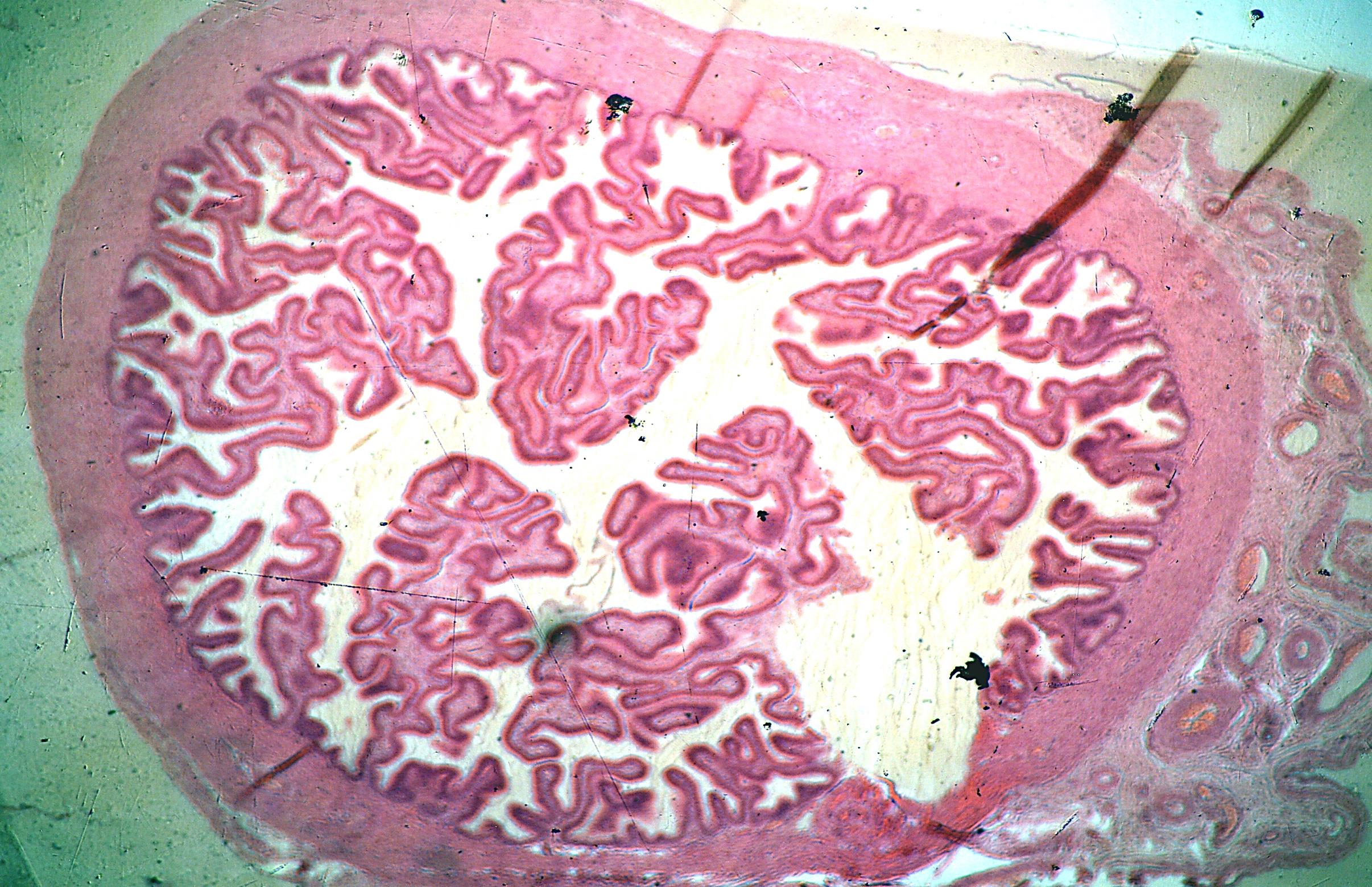 A
Б
В
3
2
1
1 – слизистая оболочка; 2  - мышечная оболочка;  3 – серозная оболочка;  
А – ворсинка I-порядка; Б -  ворсинка II-порядка; В – ворсинка III-порядка
ПРЕПАРАТ № 58. МАТКА КОШКИ
Миометрий
Эндометрий
Периметрий
Железы матки
Плодовместилище
Сосудистый слой миометрия
Эндометрий
Миометрий